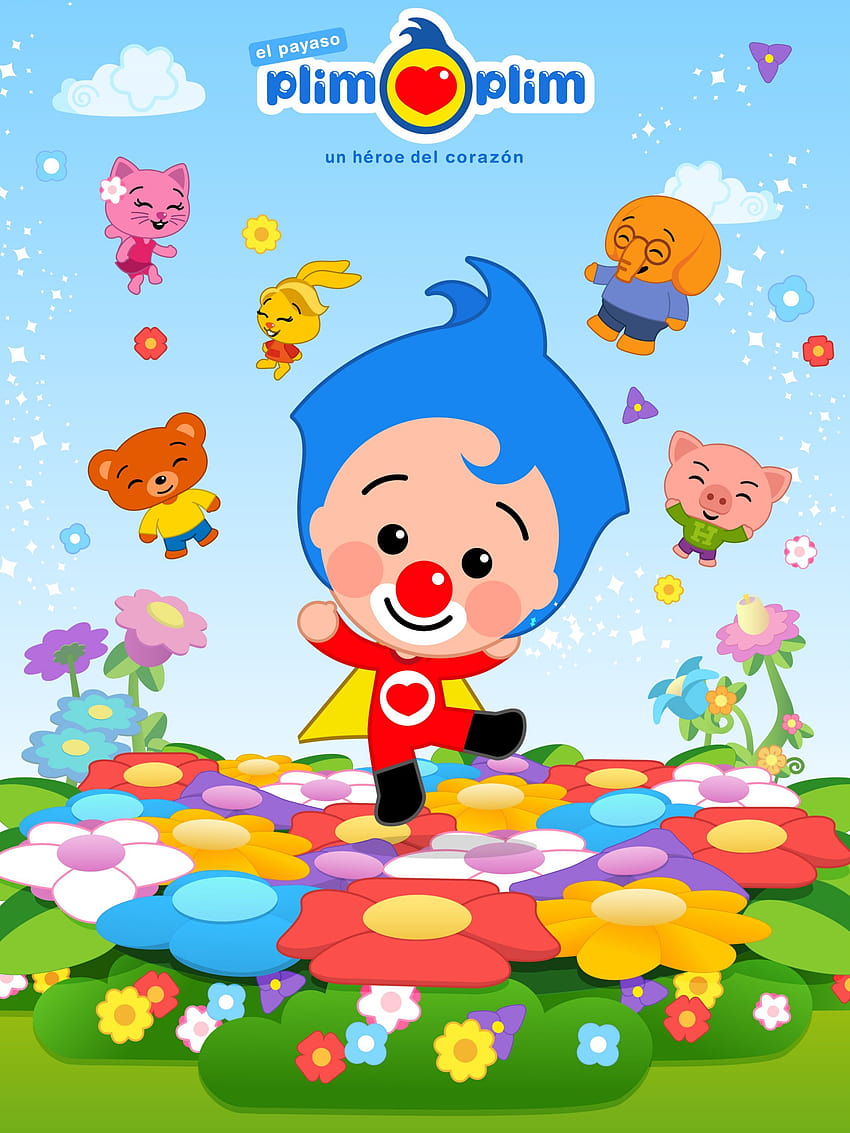 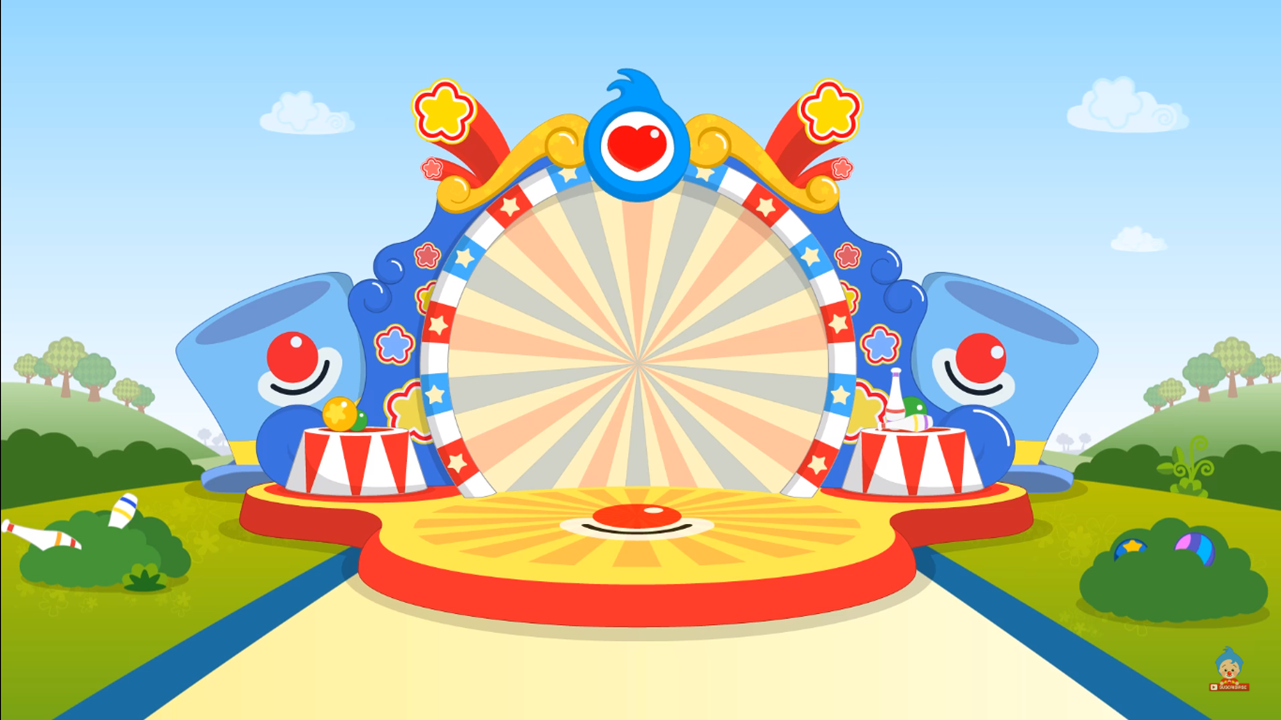 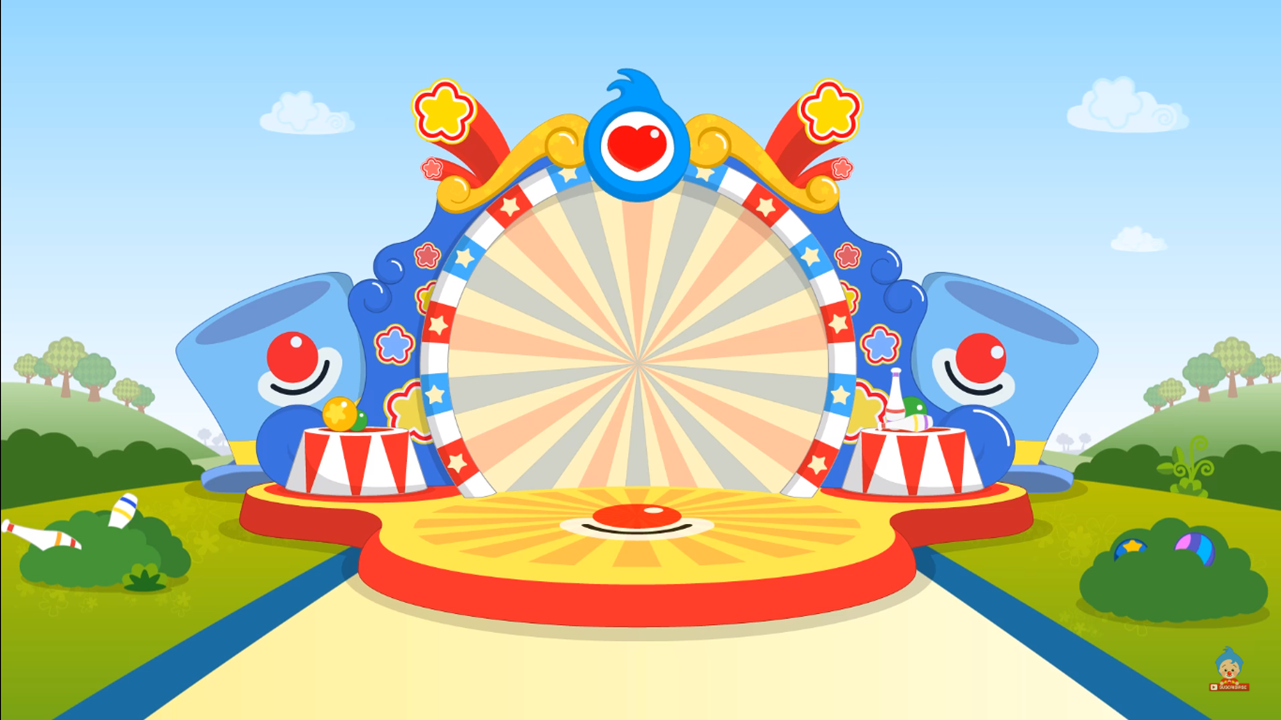 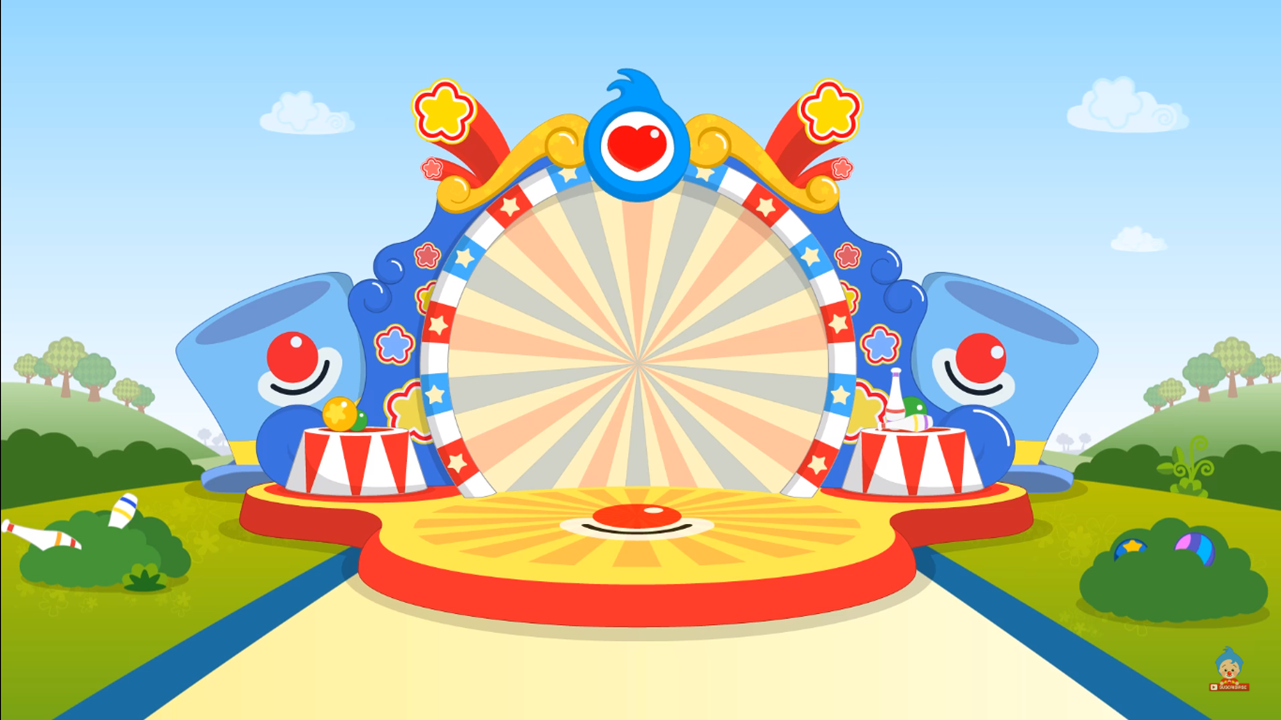 2
1
3
3   x   1    =  33   x   2   =  63   x   3   =  93   x   4   =  12
3   x   5   =  153   x   6   =  18
3   x   7   =  213   x   8   =  243   x   9   =  273   x  10  =  30
1   x   1    =  11   x   2   =  21   x   3   =  31   x   4   =  4
1   x   5   =  51   x   6   =  6
1   x   7   =  71   x   8   =  81   x   9   =  91   x  10  =  10
2   x   1    =  22   x   2   =  42   x   3   =  62   x   4   =  8
2   x   5   =  102   x   6   =  12
2   x   7   =  142   x   8   =  162   x   9   =  182   x  10  =  20
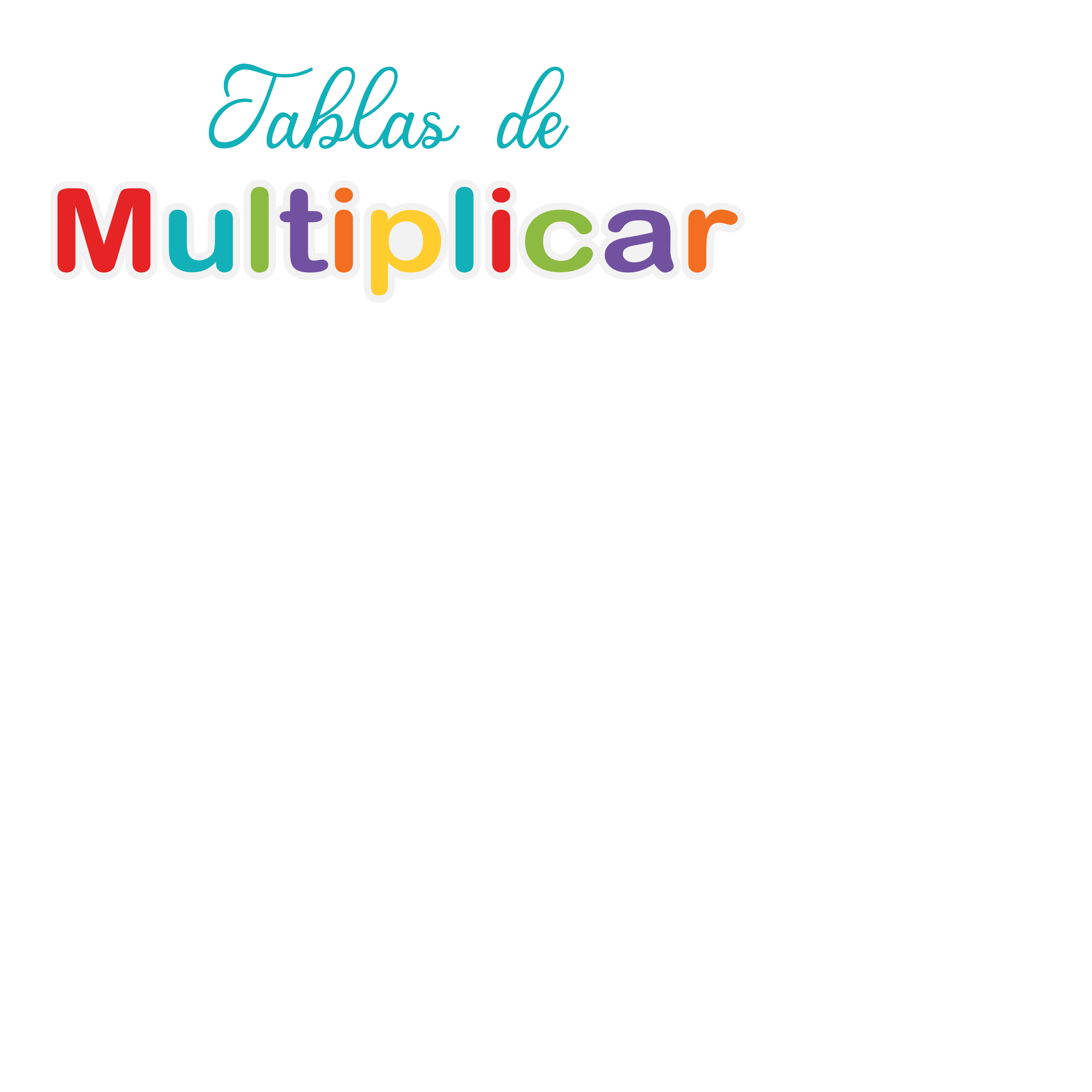 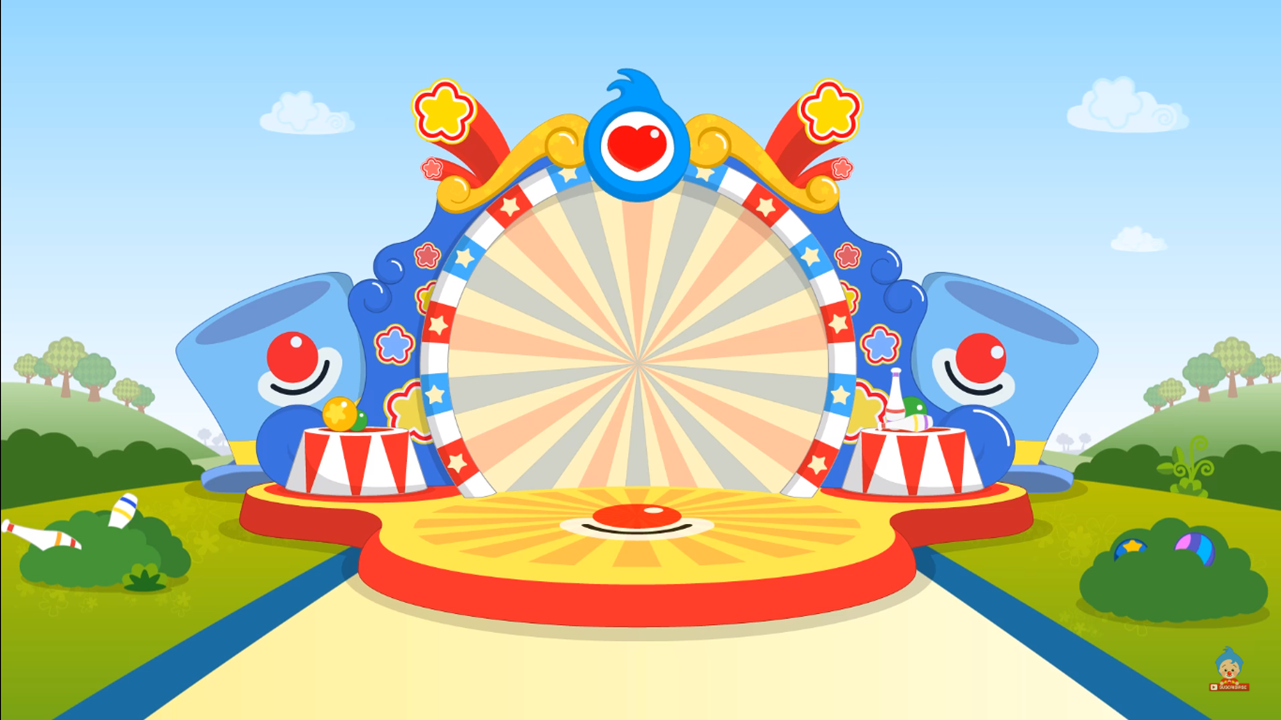 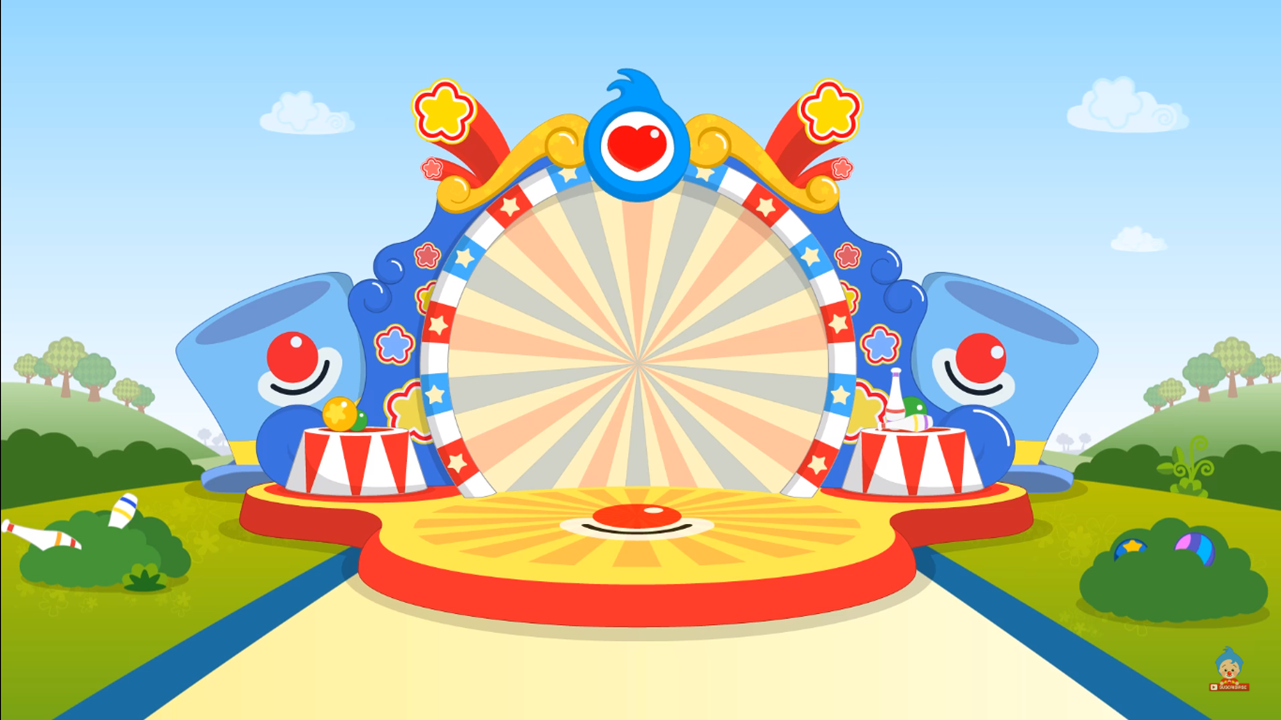 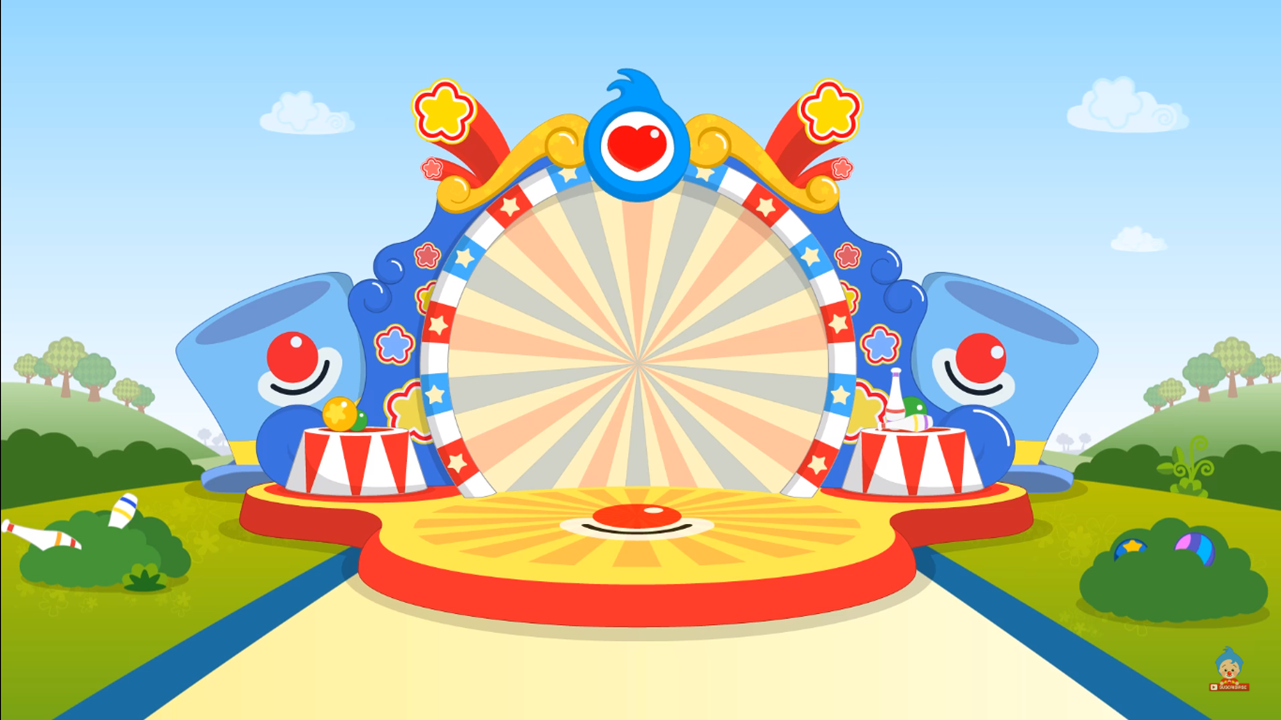 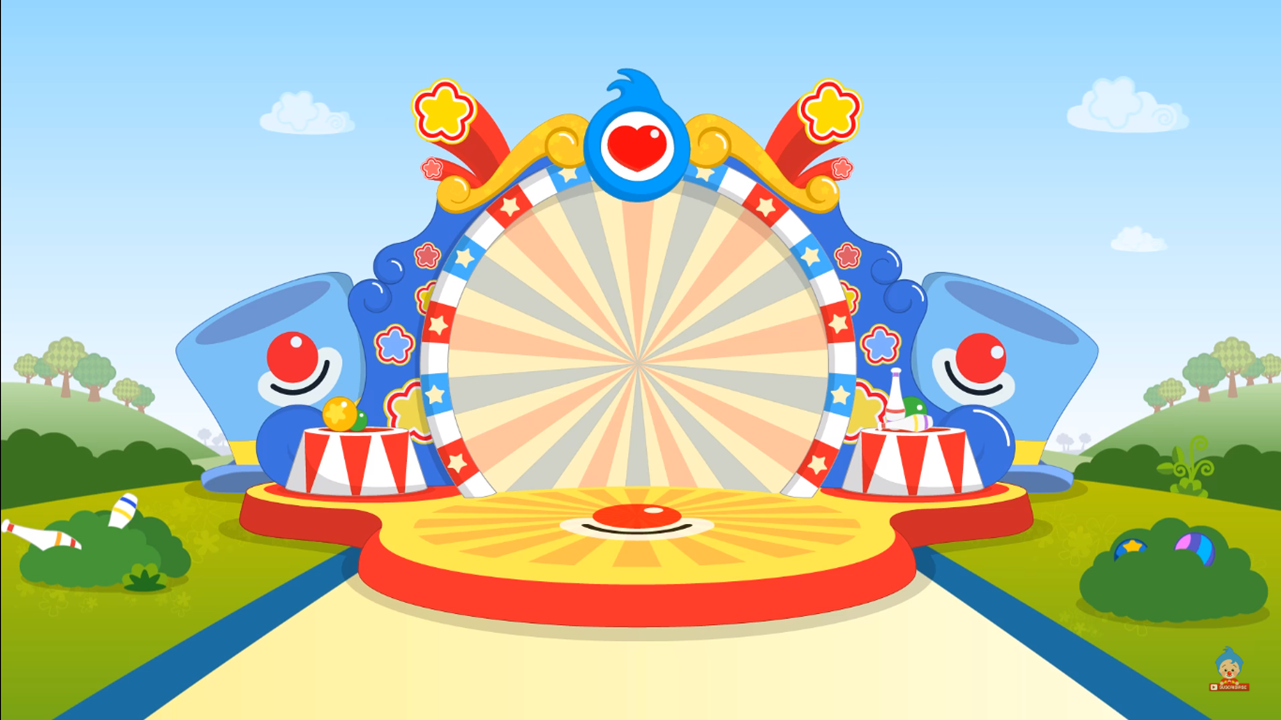 4
5
6
7
4   x   1    =  44   x   2   =  84   x   3   =  124   x   4   =  16
4   x   5   =  204   x   6   =  24
4   x   7   =  284   x   8   =  324   x   9   =  364   x  10  =  40
5   x   1    =  55   x   2   =  105   x   3   =  155   x   4   =  20
5   x   5   =  255   x   6   =  30
5   x   7   =  355   x   8   =  405   x   9   =  455   x  10  =  50
6   x   1    =  66   x   2   =  126   x   3   =  186   x   4   =  24
6   x   5   =  306   x   6   =  36
6   x   7   =  426   x   8   =  486   x   9   =  546   x  10  =  60
7   x   1    =  77   x   2   =  147  x   3   =  217   x   4   =  28
7   x   5   =  357   x   6   =  42
7   x   7   =  497   x   8   =  567   x   9   =  637   x  10  =  70
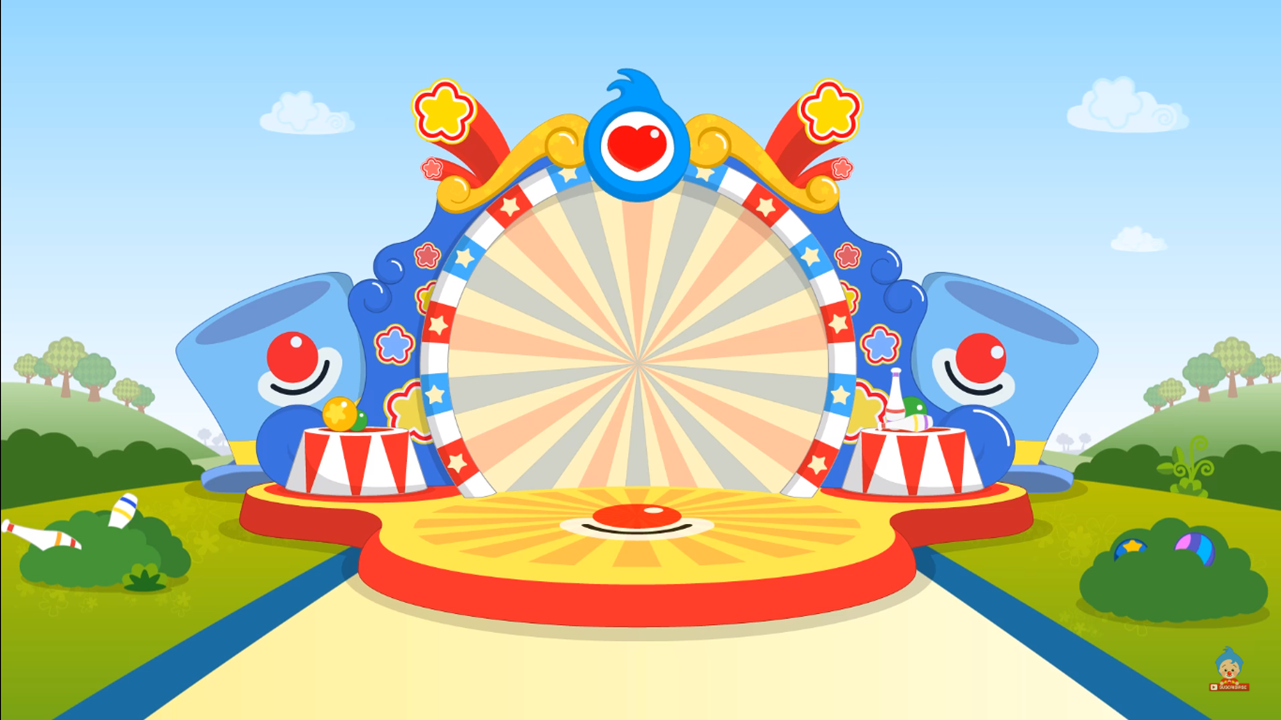 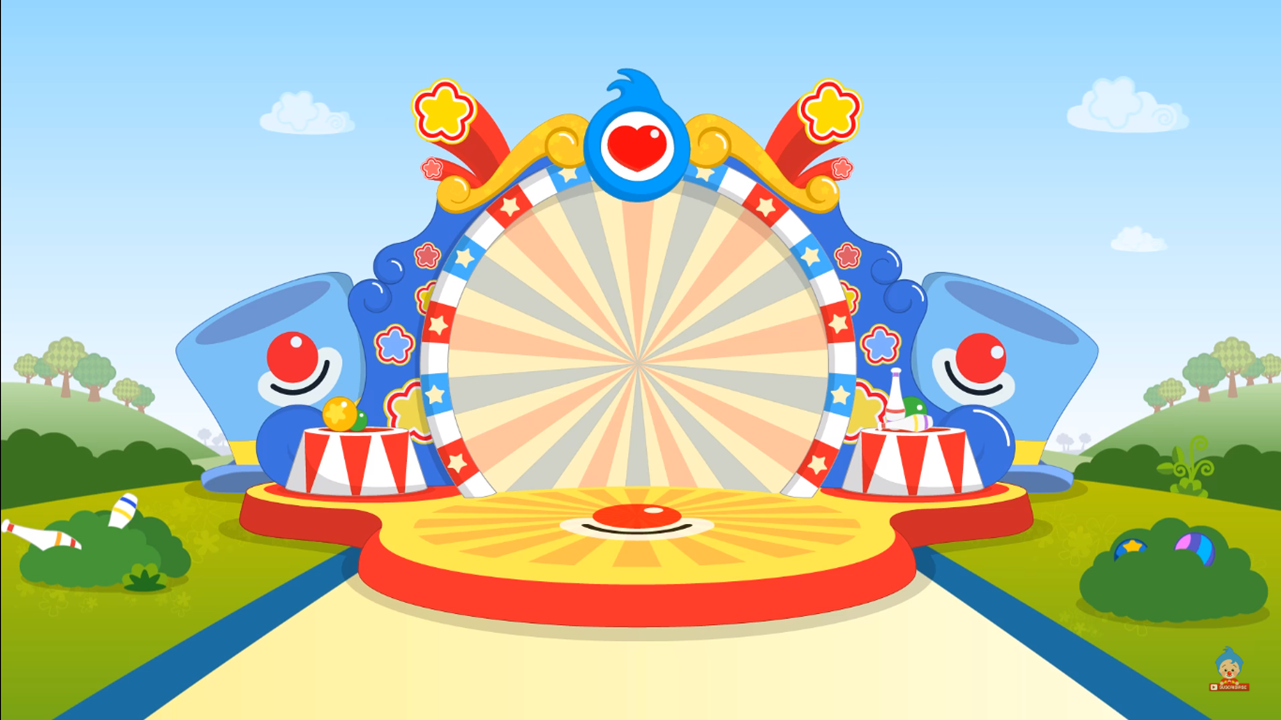 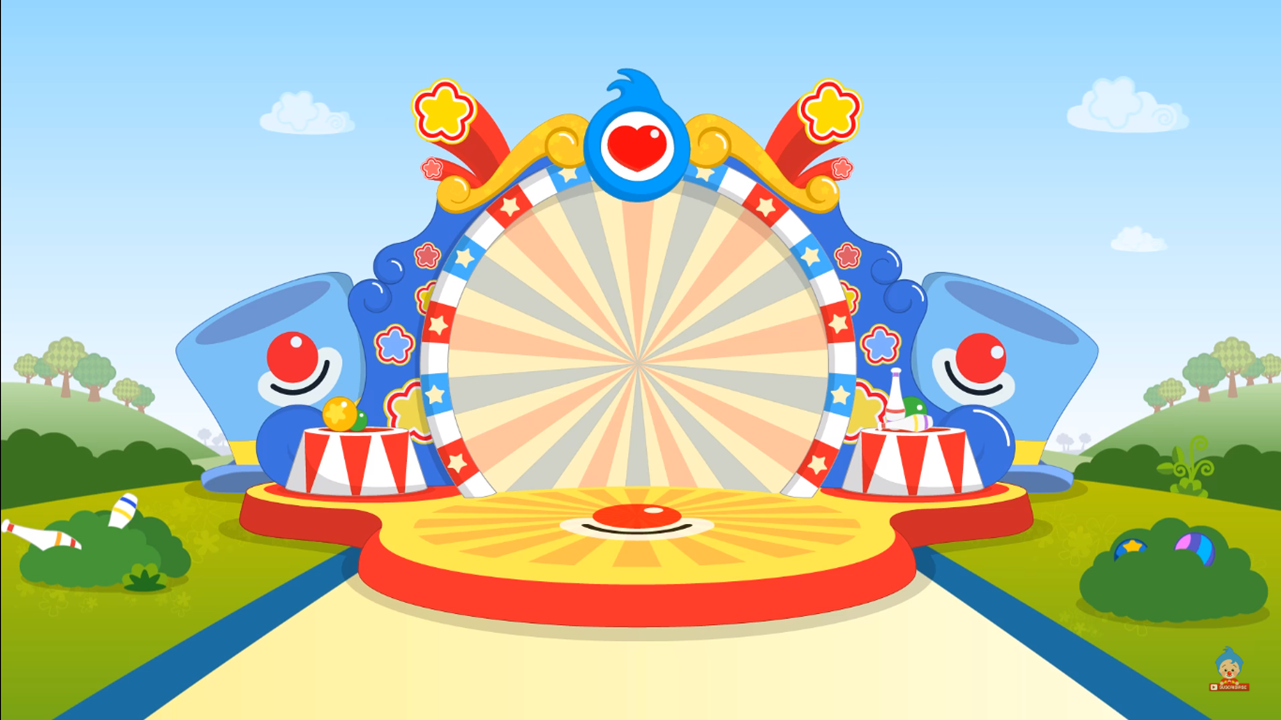 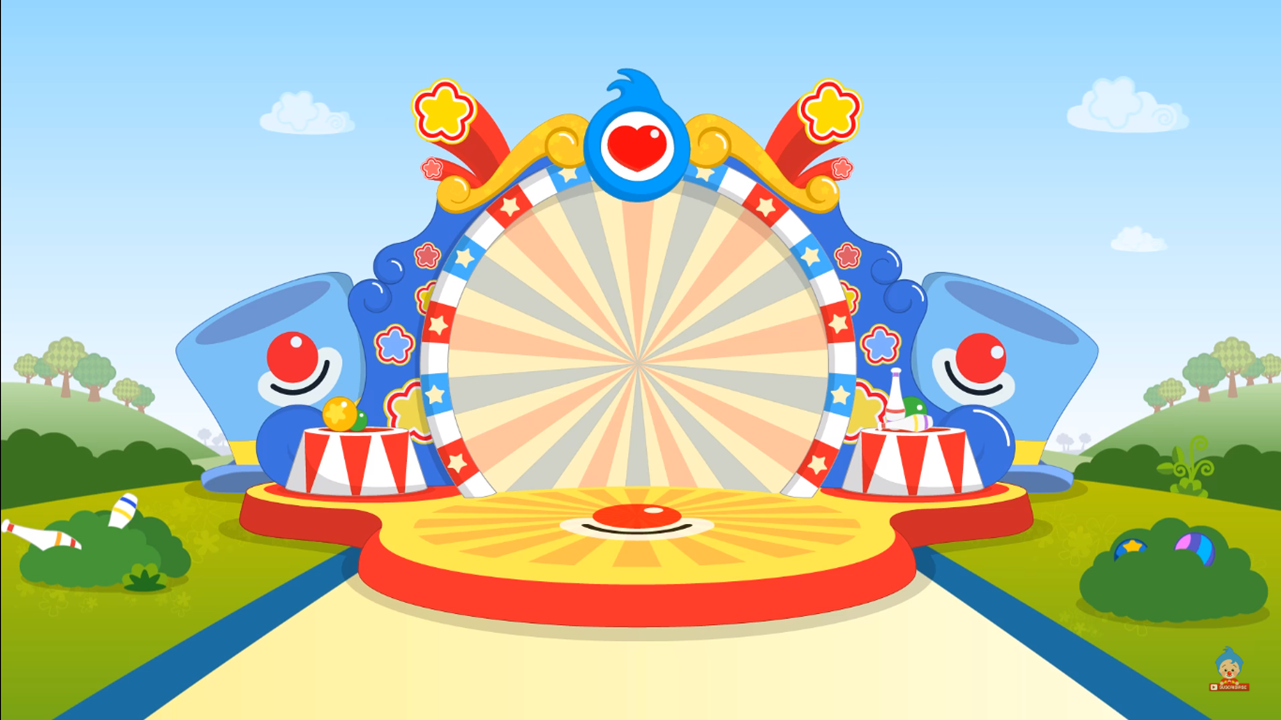 10
11
8
9
8   x   1    =  48   x   2   =  88   x   3   =  128   x   4   =  16
8   x   5   =  208   x   6   =  24
8   x   7   =  288   x   8   =  328   x   9   =  368   x  10  =  40
10   x   1    =  1010   x   2   =  2010   x   3   =  3010   x   4   =  40
10   x   5   =  5010   x   6   =  60
10   x   7   =  7010   x   8   =  8010   x   9   =  9010   x  10  =  100
11   x   1    =  1111   x   2   =  2211   x   3   =  3311   x   4   =  44
11   x   5   =  5511   x   6   =  66
11   x   7   =  7711   x   8   =  8811   x   9   =  9911   x  10  =  110
9   x   1    =  99   x   2   =  189   x   3   =  279   x   4   =  36
9   x   5   =  459   x   6   =  54
9   x   7   =  639   x   8   =  729   x   9   =  819   x  10  =  90
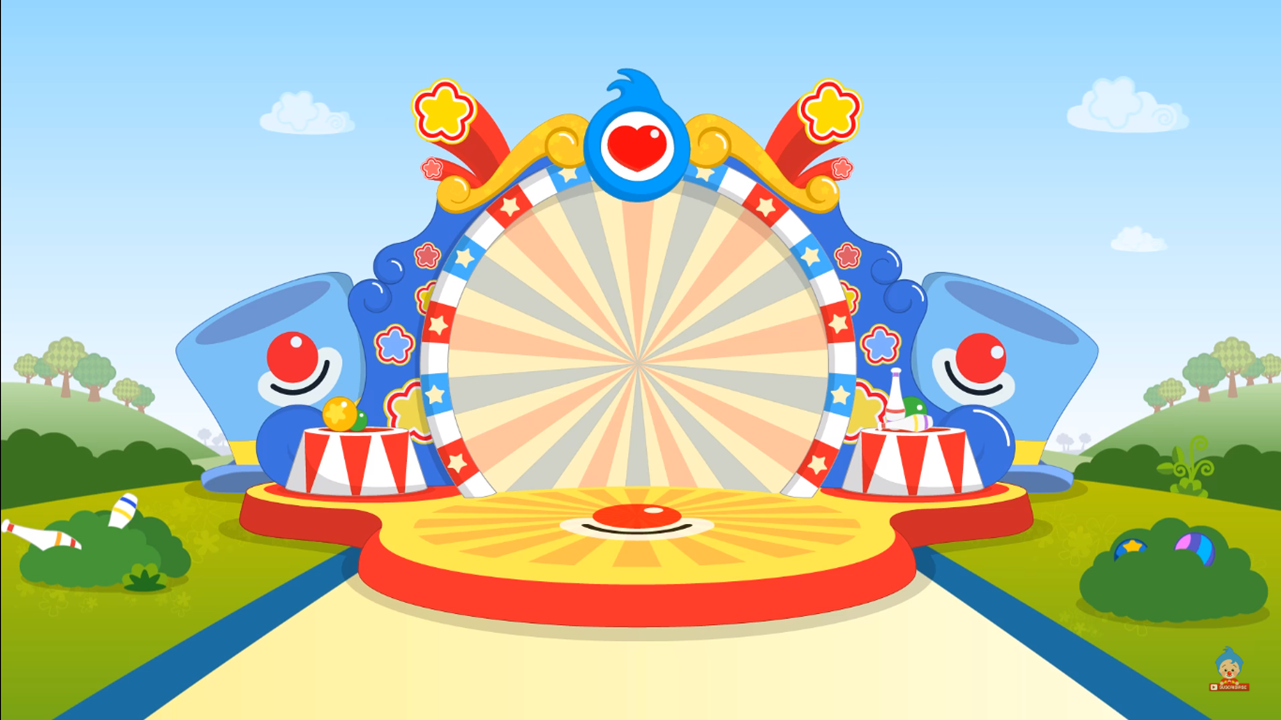 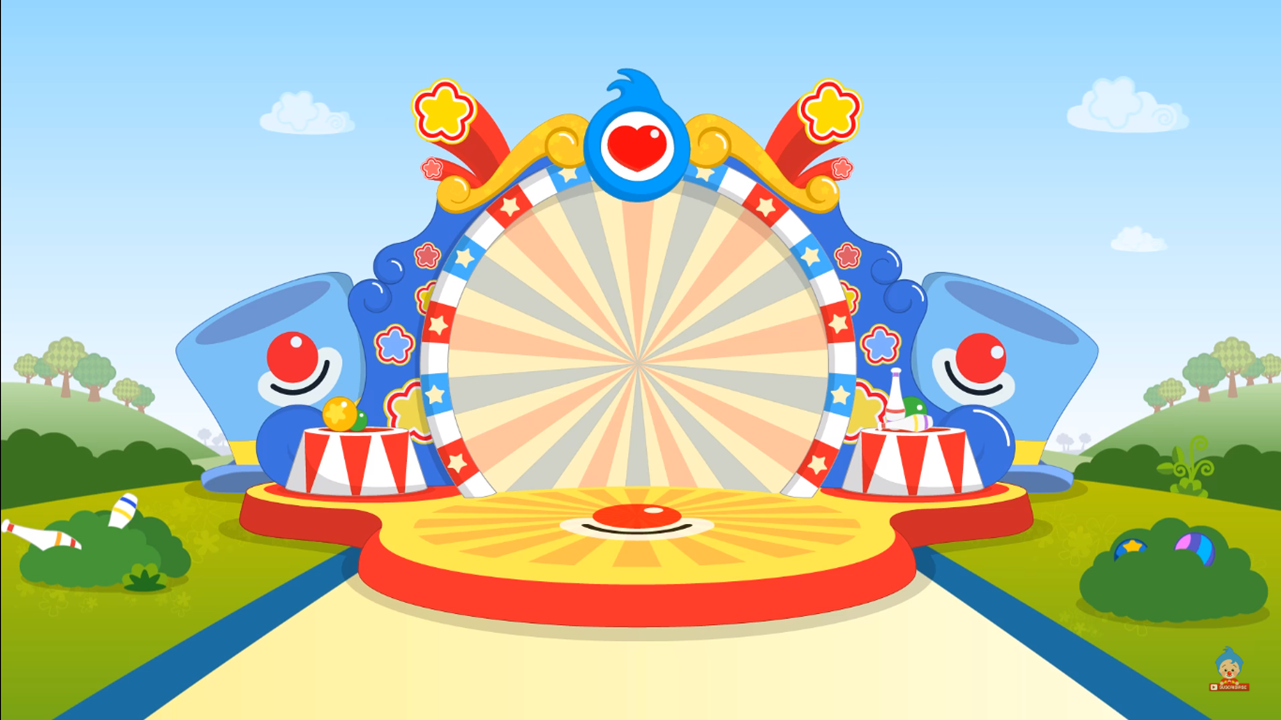 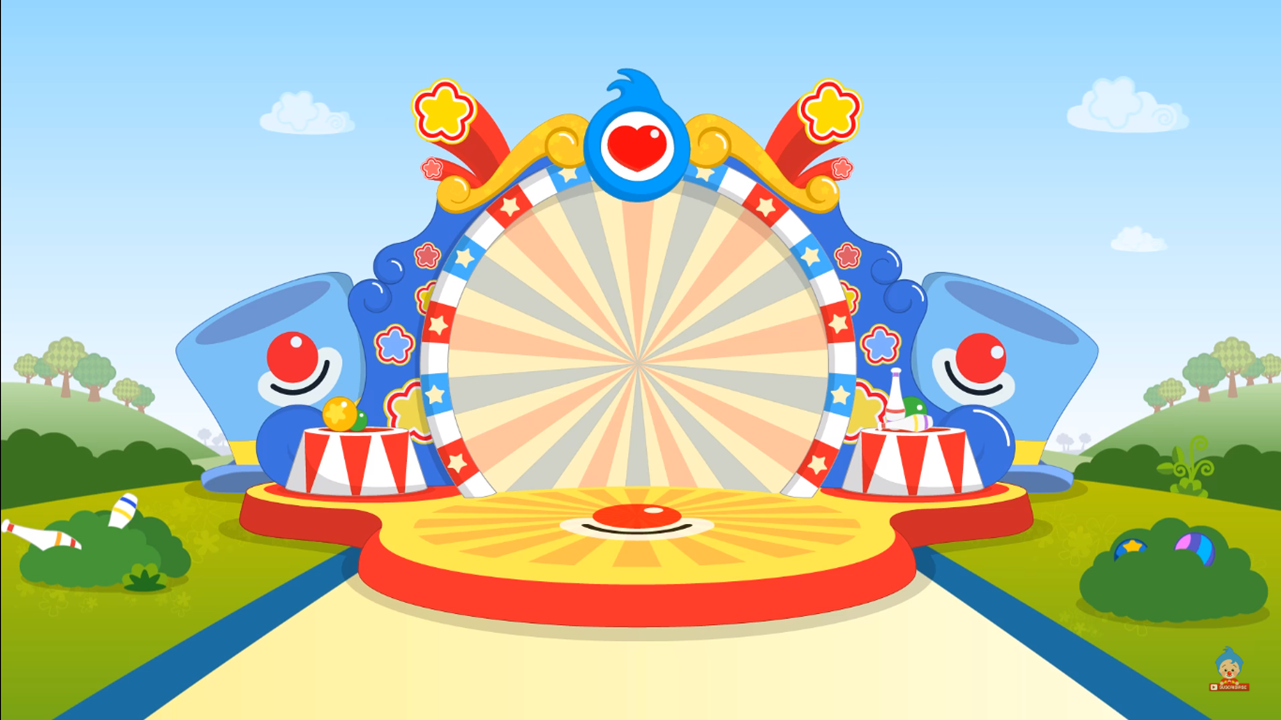 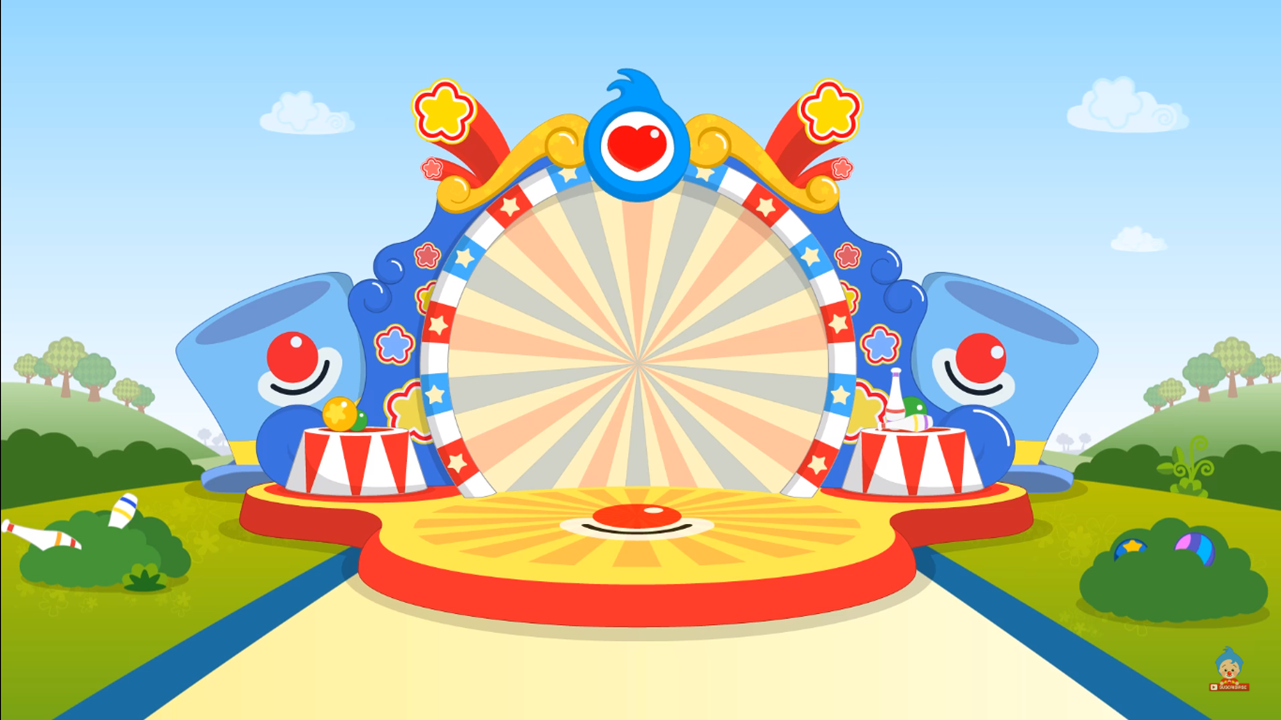 14
15
13
12
12   x   1    =  1212   x   2   =  2412   x   3   =  3612   x   4   =  48
12   x   5   =  6012   x   6   =  72
12   x   7   =  8412   x   8   =  9612   x   9   =  10812   x  10  =  120
13   x   1    =  1313   x   2   =  2613   x   3   =  3913   x   4   =  52
13   x   5   =  6513   x   6   =  78
13   x   7   =  9113   x   8   =  10413   x   9   =  11713   x  10  =  130
14   x   1    =  4414   x   2   =  2814   x   3   =  4214   x   4   =  56
14   x   5   =  7014   x   6   =  84
14   x   7   =  9814   x   8   =  11214   x   9   =  12614   x  10  =  140
15   x   1    =  1515   x   2   =  3015   x   3   =  4515   x   4   =  60
15   x   5   =  7515   x   6   =  90
15   x   7   =  10515   x   8   =  12015   x   9   =  13515   x  10  =  150